Plánování Prahyhistorie a současnost
Středy udržitelné Prahy 
Městská knihovna 12/2/2020
1
Praha = plánované město
Havelská čtvrť – 1232
2
Praha = plánované město
Nové Město 1346
3
Praha = plánované město
Karlín  1815 / 1900
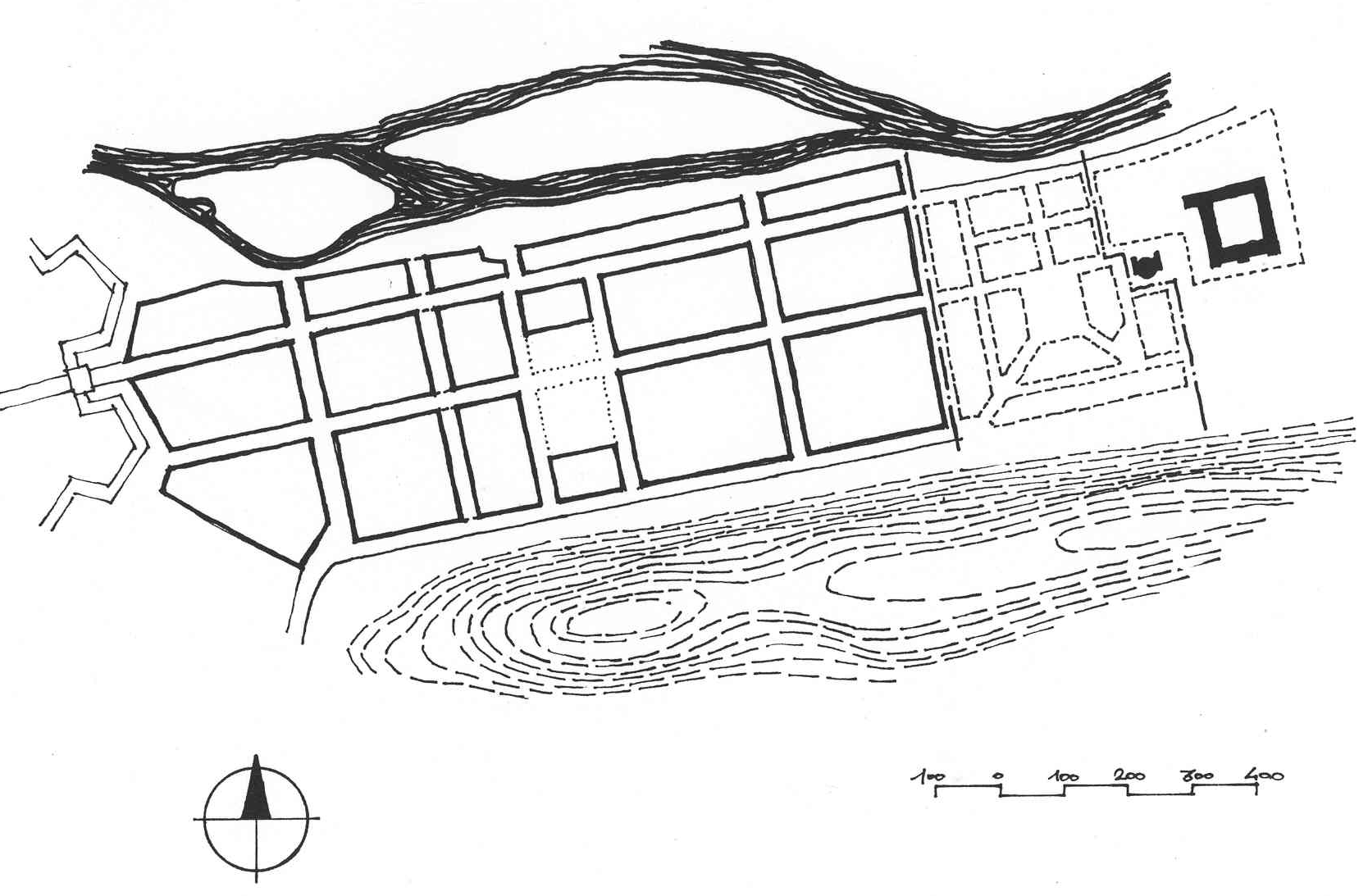 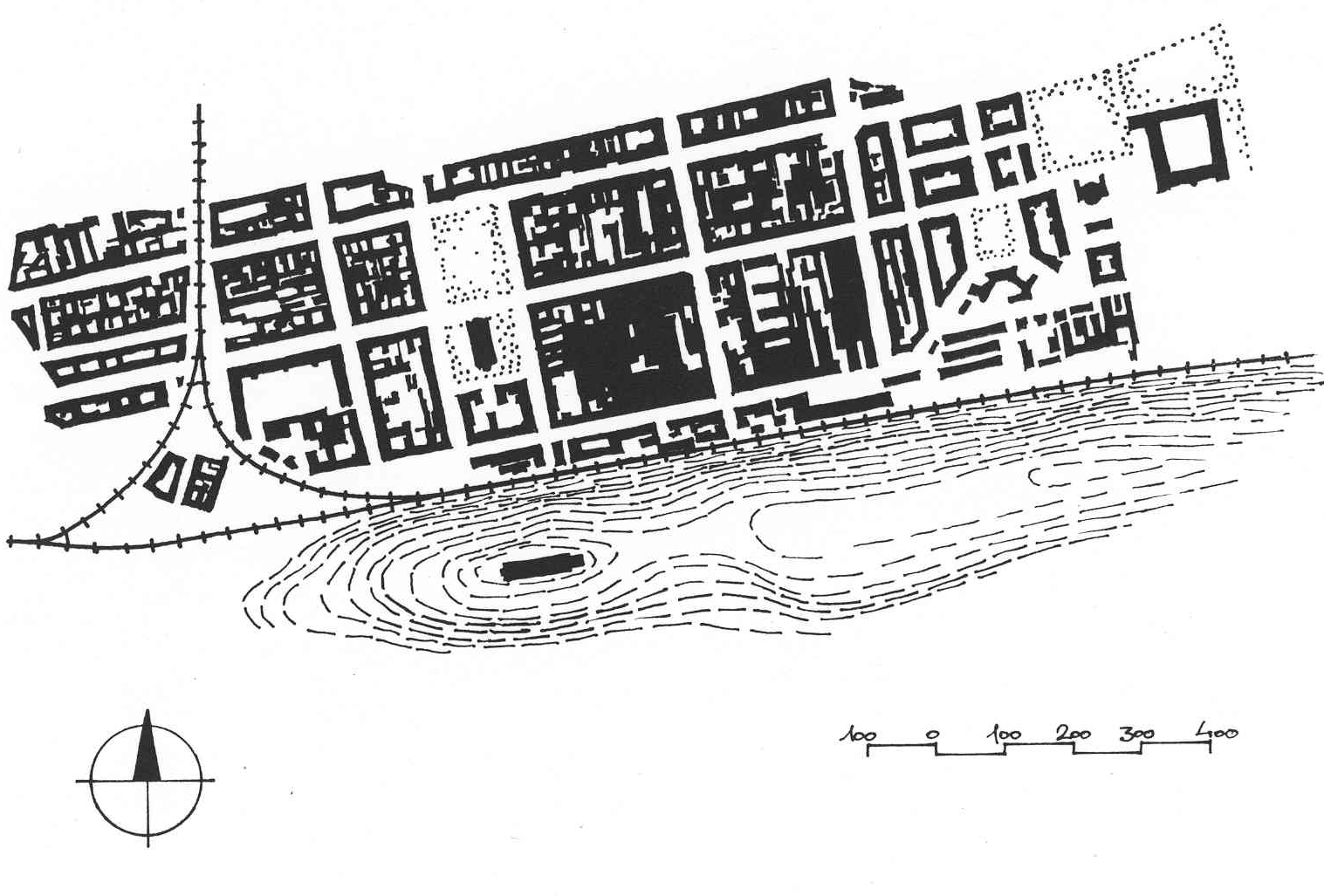 4
Praha = plánované město
Pražská asanace 1891 / 1893
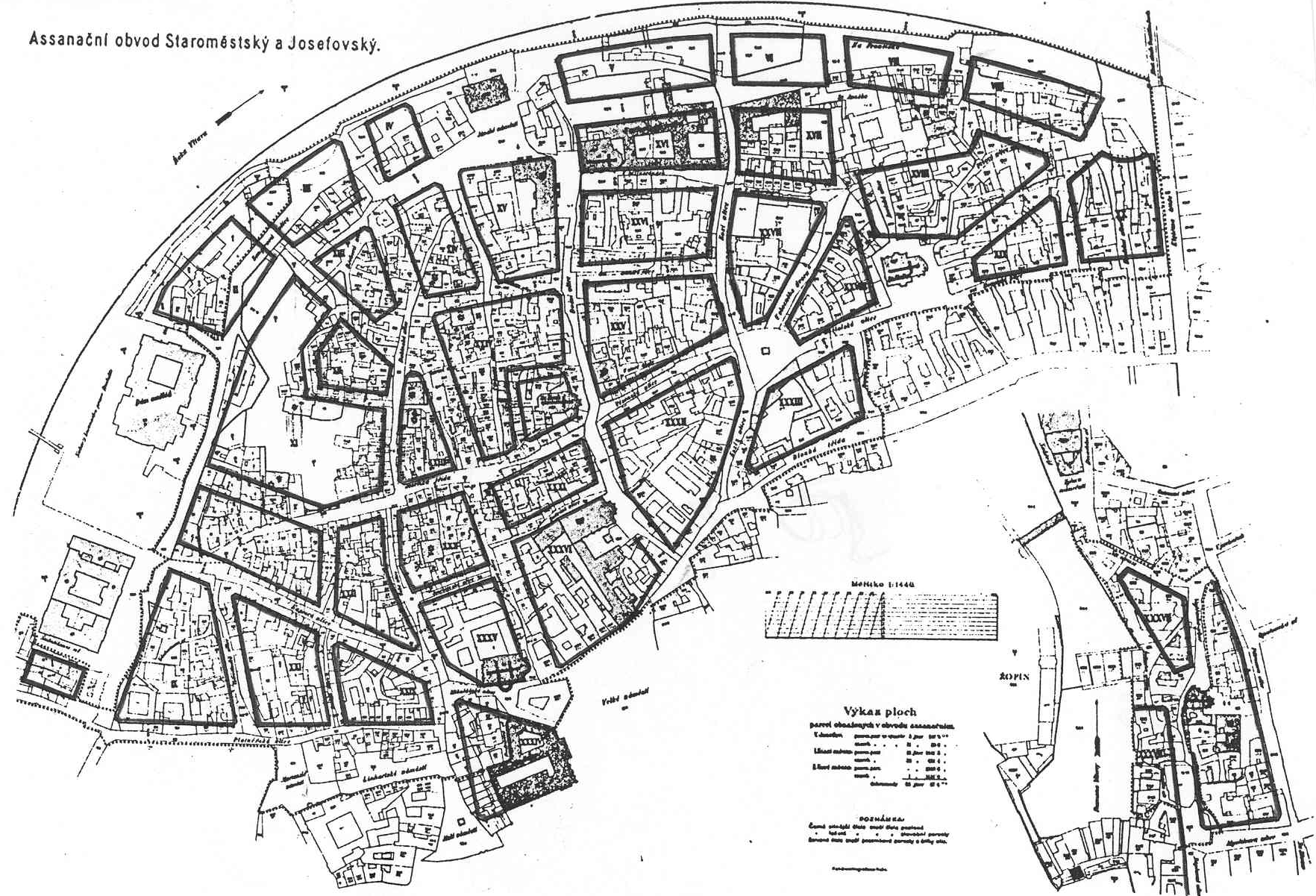 5
Praha = plánované město
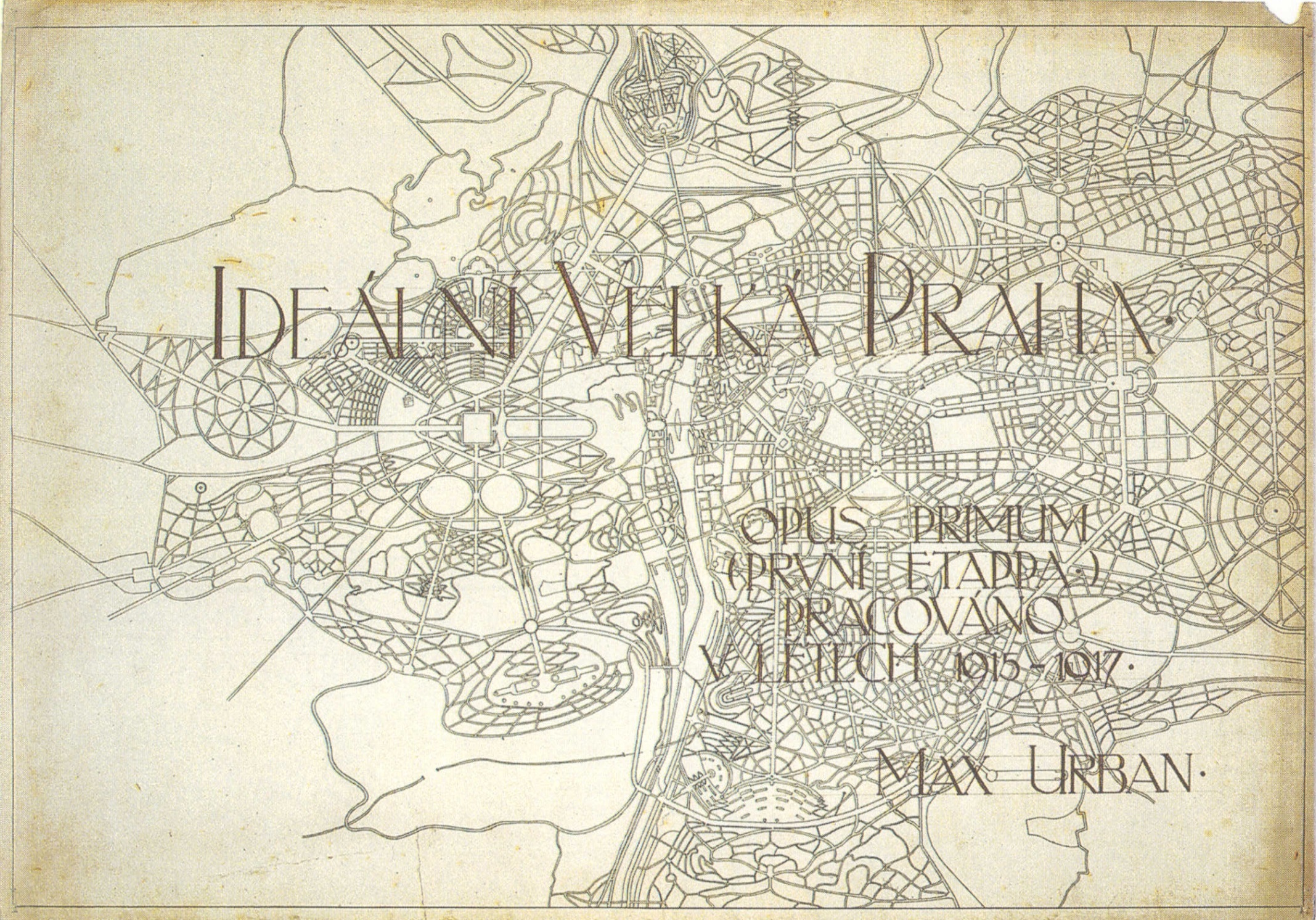 Vize Velké Prahy – Max Urban 1919
6
Praha = plánované město
Plán Státní regulační komise pro Prahu a okolí 1929
7
Praha = plánované město
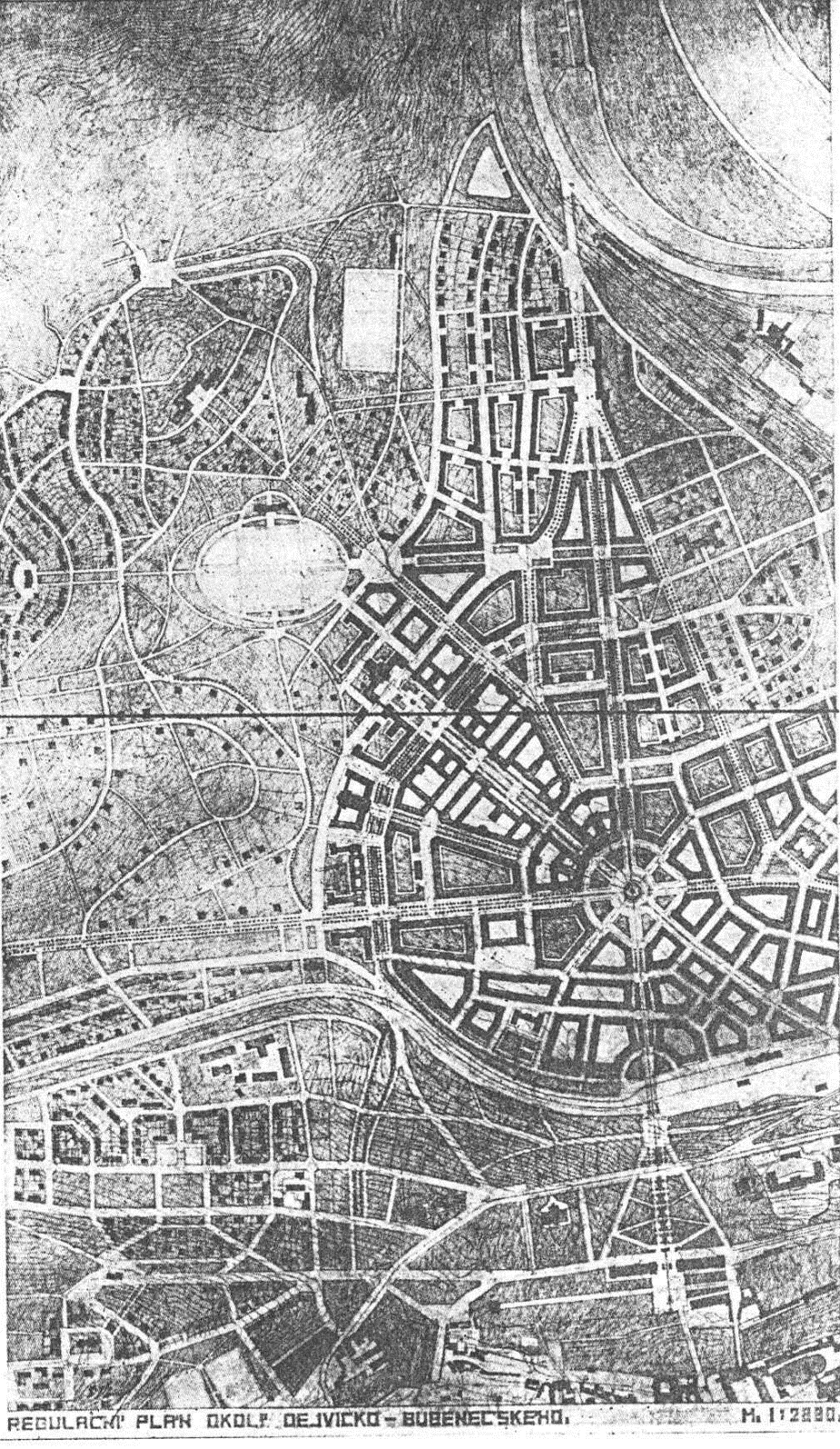 Dejvice – prof. Engel 1924
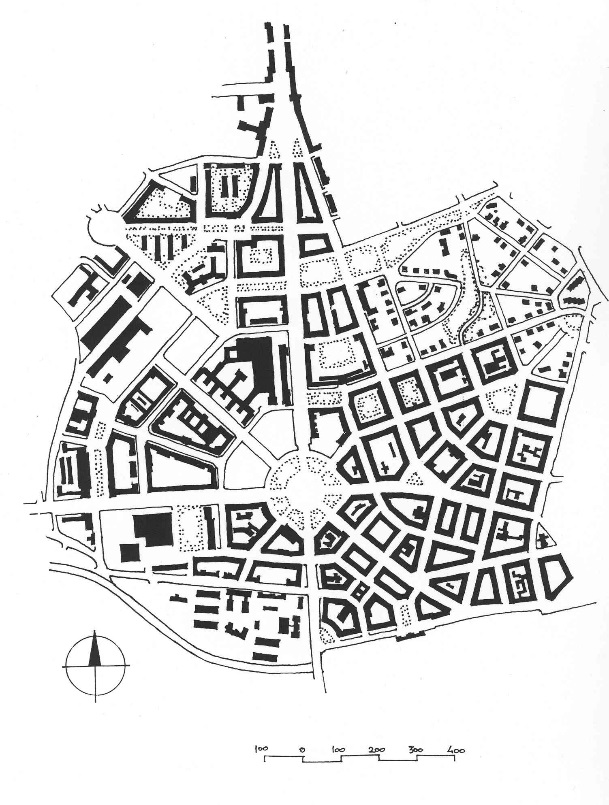 8
Praha = plánované město
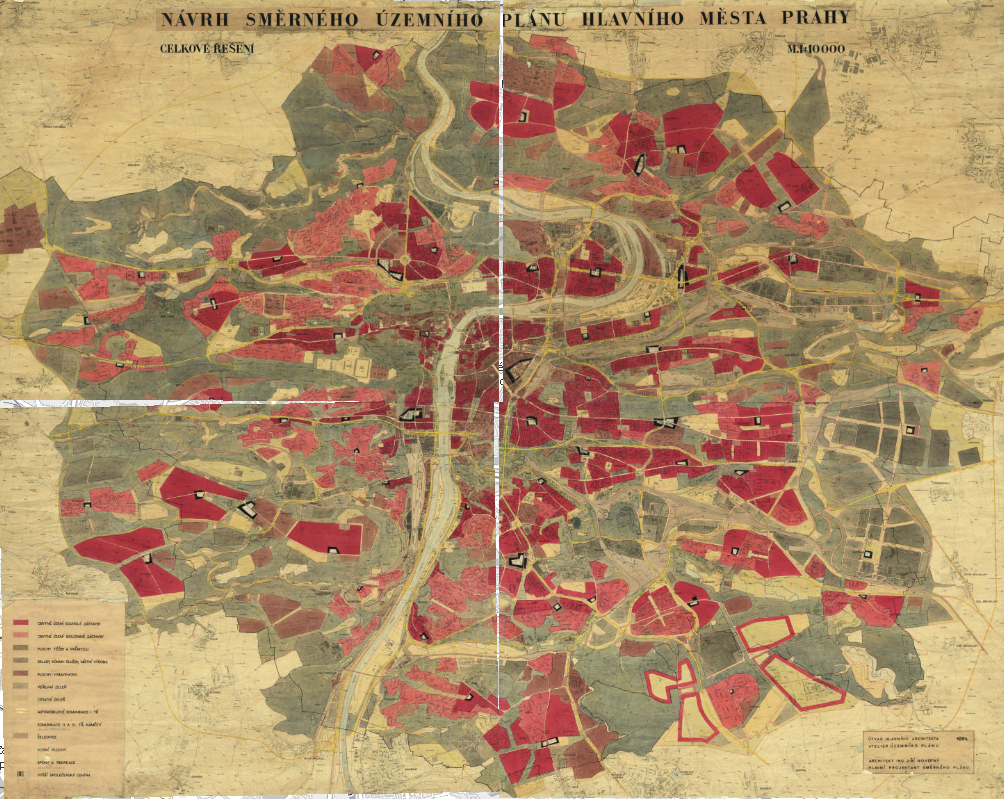 Územní plán hl. m. Prahy 1964
9
Praha = plánované město
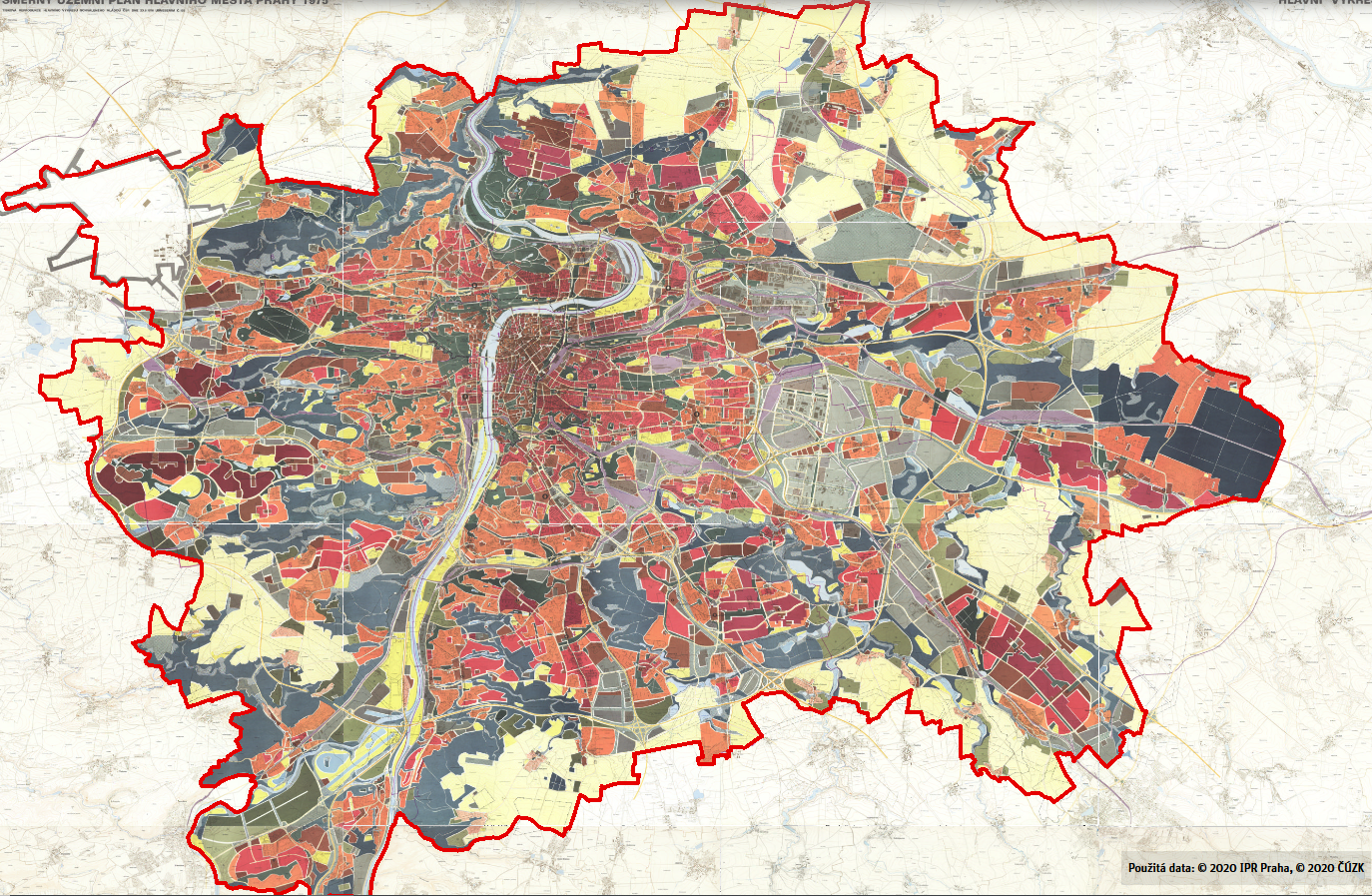 Územní plán hl. m. Prahy 1975
10
ZÚR Praha – prostorové uspořádání města 2014
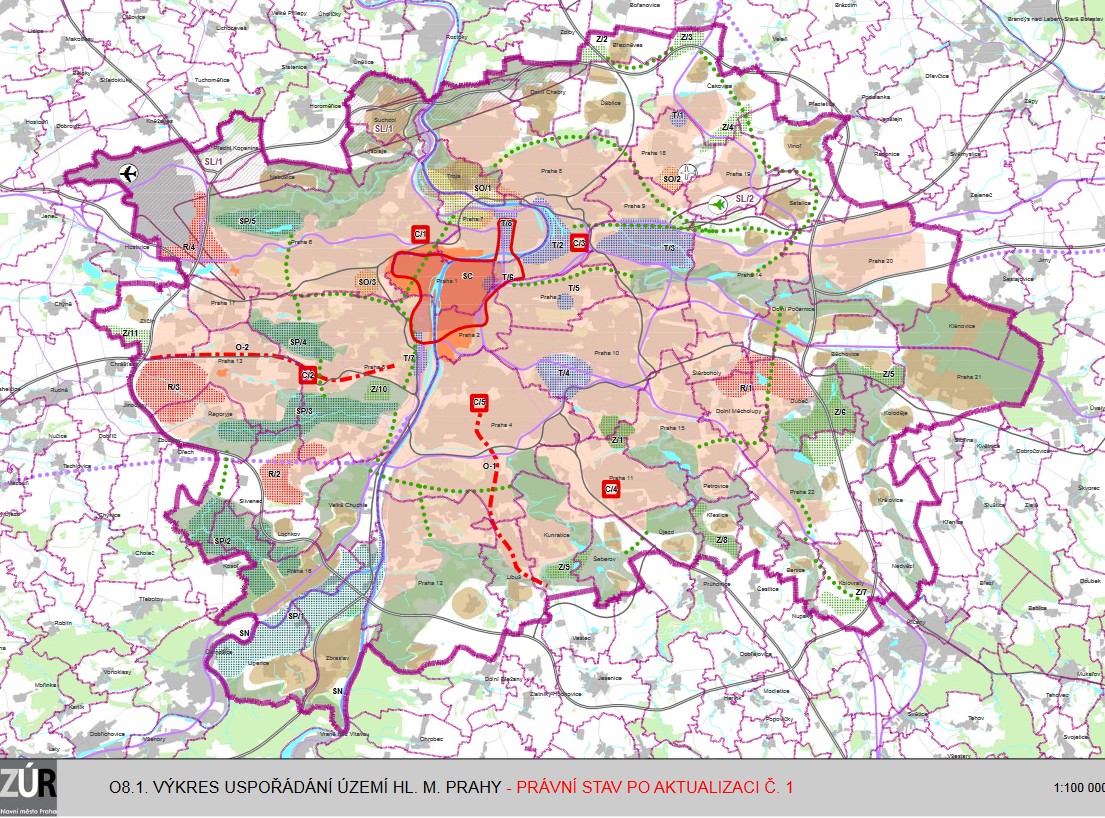 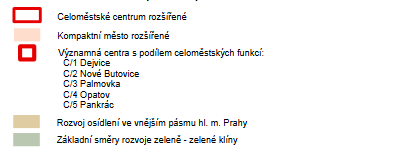 11
Strategie 1999  realita
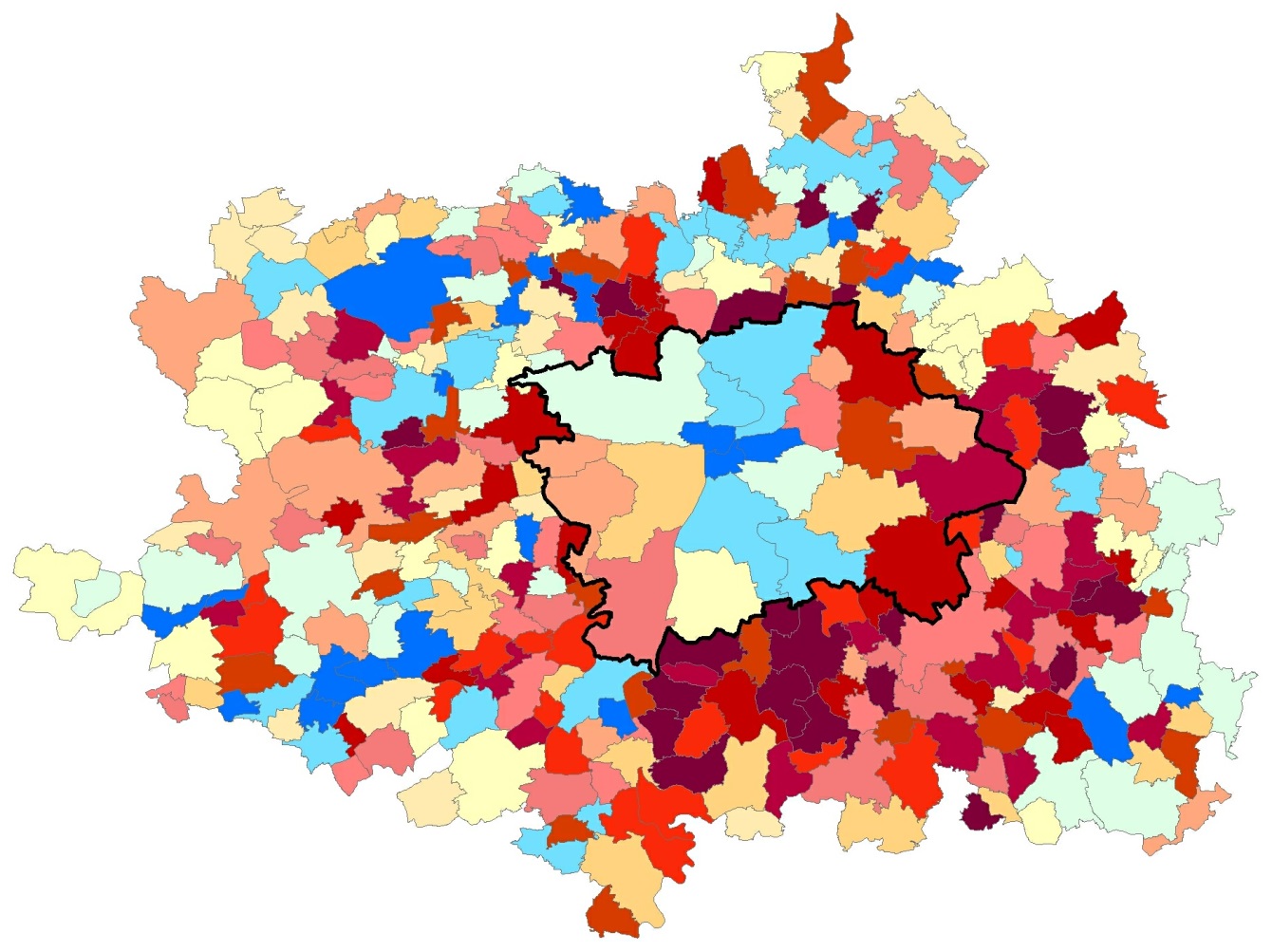 Neratovice
Brandýs n.L.-St.Boleslav
Kladno
Čelákovice
PRAHA
Beroun
Říčany
-3,5%
-0,65%
0%
+1,5%
+4%
+7,5%
+8,5%
0
10
+20%
20 km
+25%
spatial development – from monocentric to polycentric city 
a more balanced use of town space – access to centres, facilities and services; completion and development of district centres
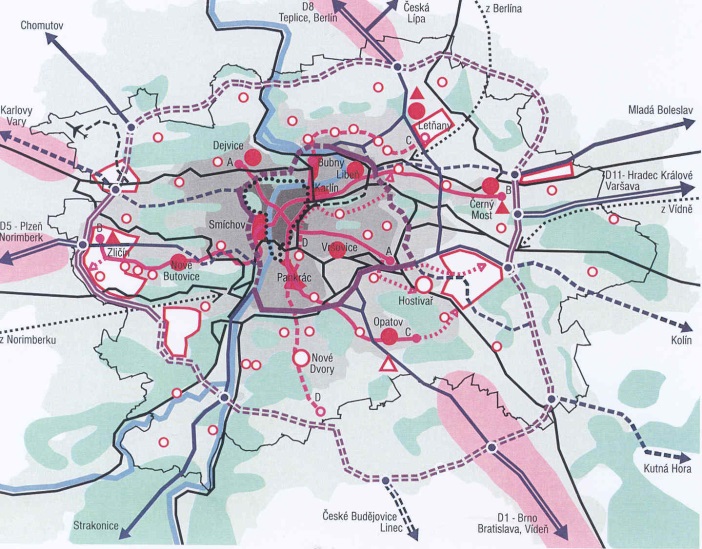 1
Praha = plánované město
Územní plán 1999 a Metropolitní plán (návrh) 2017
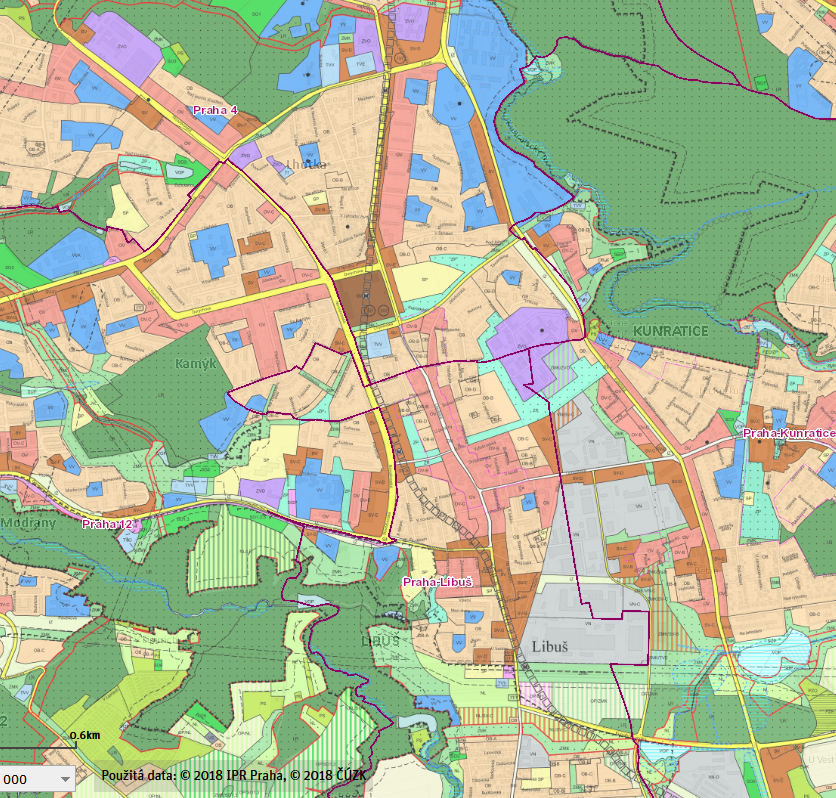 13
K čemu je územní plánování?
dotčené orgány
dotčené orgány
majitelé nemovitostí
majitelé nemovitostí
zájmy investorů
zájmy investorů
developeři
developeři
„vědecké řízení společnosti“
???
???
co to znamená pro plánování využití konkrétního území?
jaké jsou zdroje, pomocí lze cíle dosáhnout? 
jaké má plánování nástroje k prosazení cílů?
závazné
územní  plány
závazné
územní  plánování
regionální plánování
soukromé 
podniky
soukromé 
podniky
územní plánování
strukturální fondy EU  veřejné 
investice
(neexistuje) regionální politika
chabé veřejné 
investice
státní podniky
regionální politika
státní investice
14
Kdo specifikuje cíle plánování?
strategické plánování
developeři
majitelé nemovitostí
zájmy investorů
dotčené orgány
Strategický plán Praha aktualizace 2016 

1 soudržná a zdravá metropole 
1.1 soudržné město 
1.2 komunitní život 
1.3 život ve městě 
1.4 zdravé město 
1.5 udržitelná mobilita 

2 prosperující a kreativní evropská metropole 
2.1 významný region 
2.2 podnikání a inovace 
2.3 kulturní značka 
2.4 vzdělávání 

3 dobře spravovaná metropole 
3.1 aktivní role města 
3.2 důvěryhodná správa 
3.3 odolnost a bezpečnost
???
závazné
územní  plánování
soukromé 
podniky
občané?
15
15
Jaké nástroje používá územní plánování?
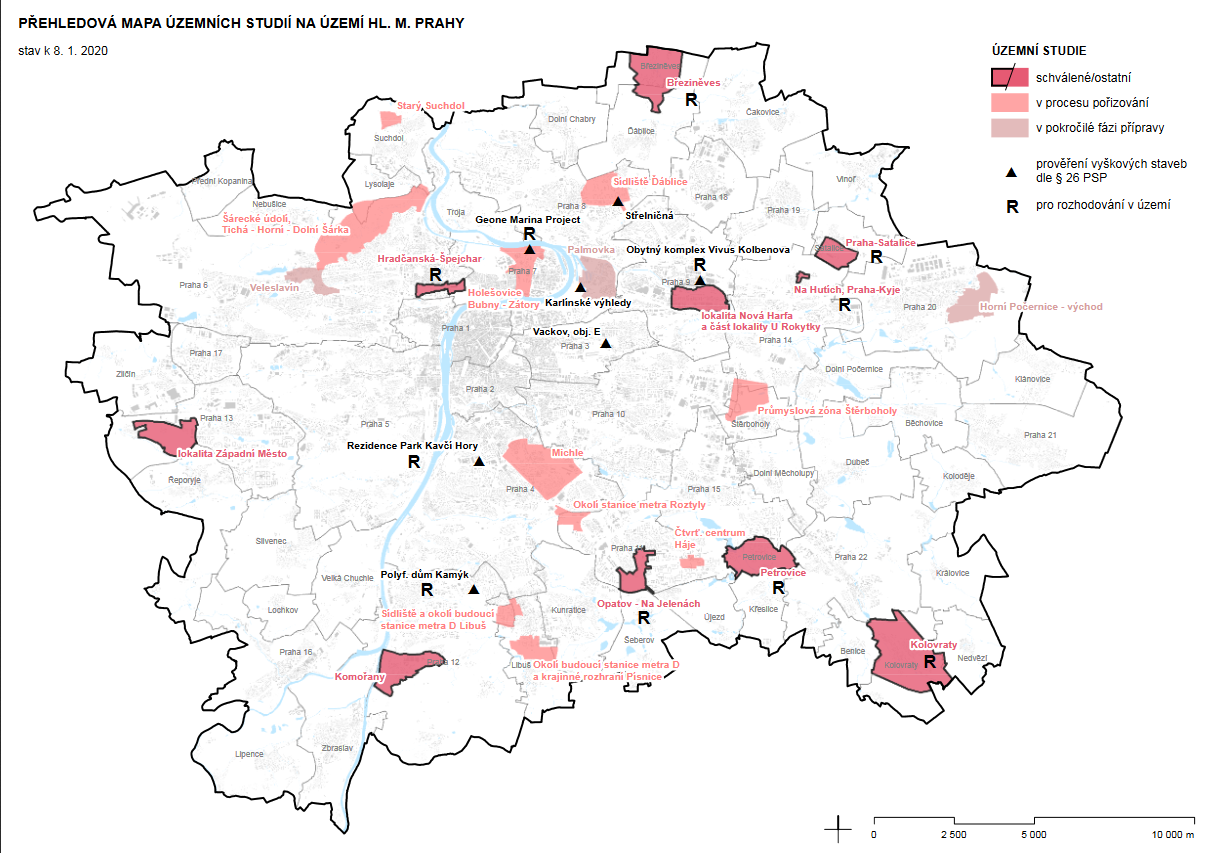 Praha (2020) má
zásady územního rozvoje – aktualizace č. 4 vydaná 6/9/2018, aktualizace č. 3 vydaná 21/3/2019 
platný územní plán 1999 – změna Z1000/00, 65 „vln“ změn v letech 2008-2019 
návrh Metropolitního plánu – v připomínkovém řízení 
1 regulační plán Anenská vydaný roku 2002 
9 územních studií schválených pro rozhodování v území
16
Praha – problémy pro plánování
co územní plánování řeší  
dopravní komunikace
„kompaktní město“ – Smíchov, náplavky, Letná, Holešovice, Vinohrady, Vršovice
plochy pro bydlení 
pí ár participace „pochvalte nám naše plány“
co územní plánování neřeší / nechce řešit  
dostupnost občanské vybavenosti 
„periferie“ – sídliště, bývalé vesnice na okraji Prahy, suburbie 
prázdné byty, dostupné bydlení 
participace stavebníků na veřejných infrastrukturách
územní plán jako nákupní středisko rozvojových pozemků
doprava jako zacyklený problém  černá díra dopravních investic + město dlouhých dojíždění 
bydlení pro Airbnb a investory  další vlna suburbanizace „z nouze“ 
rostoucí prostorové disparity  sociální polarizace
17
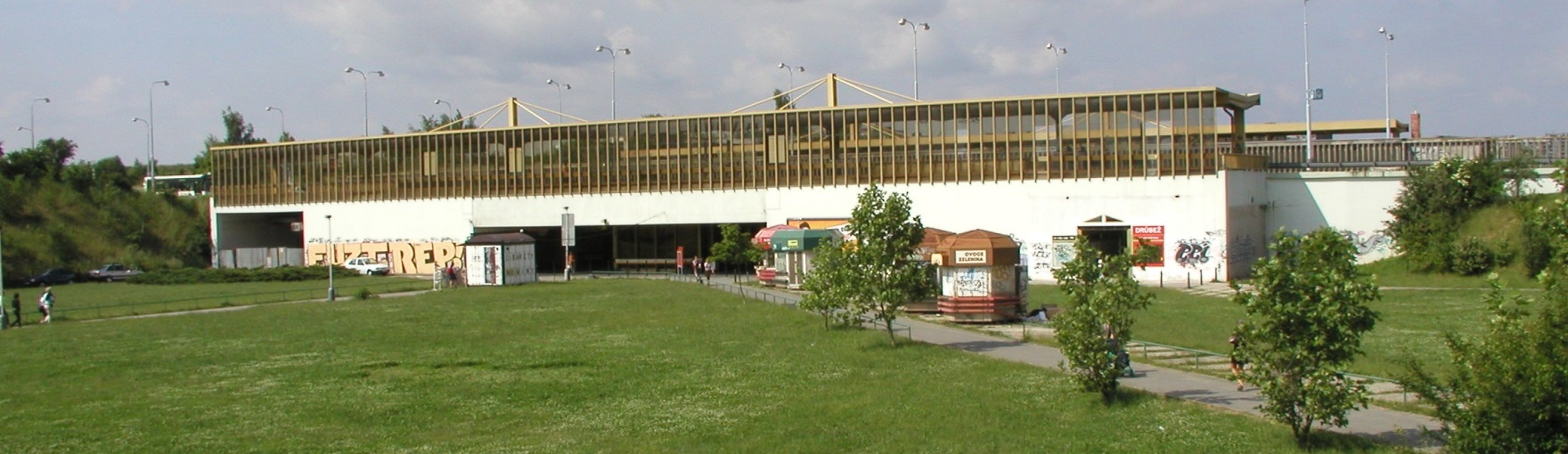 děkuji za pozornost
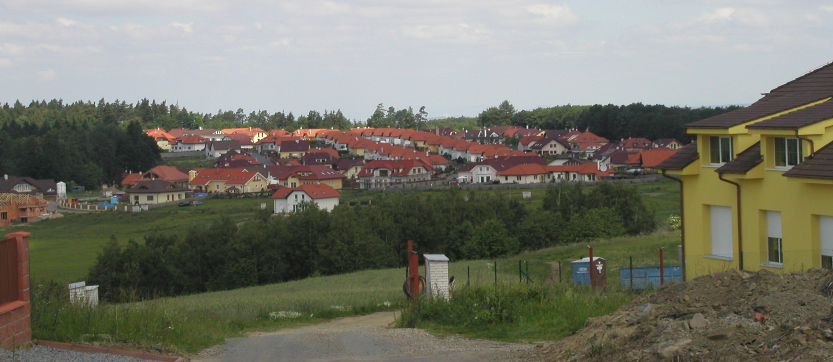 18
maier@fa.cvut.cz